Footprints Of Jesus
4/4
Eb/G - MI

Verses: 5/Chorus
PDHymns.com
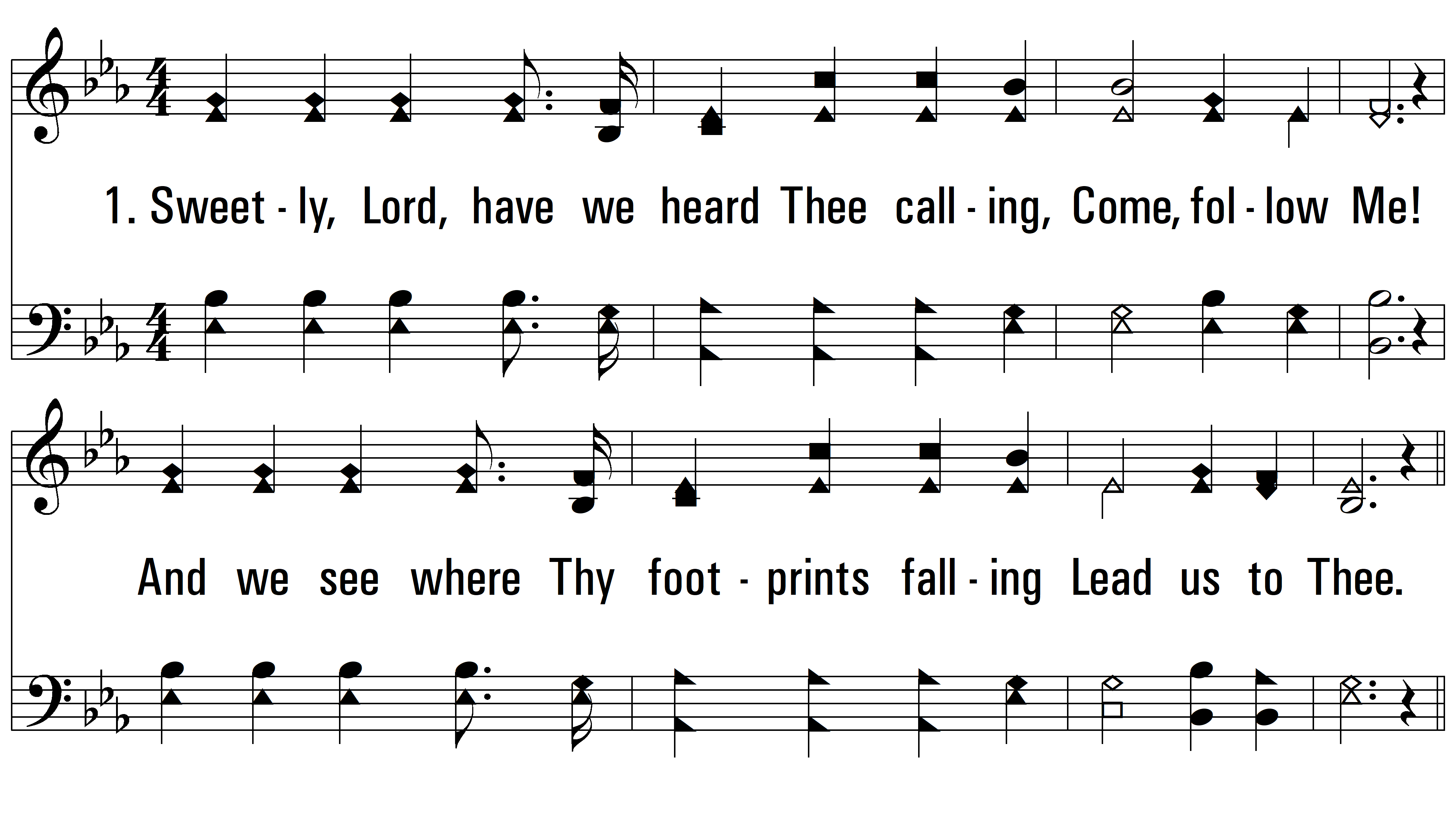 vs. 1 ~ Footprints Of Jesus
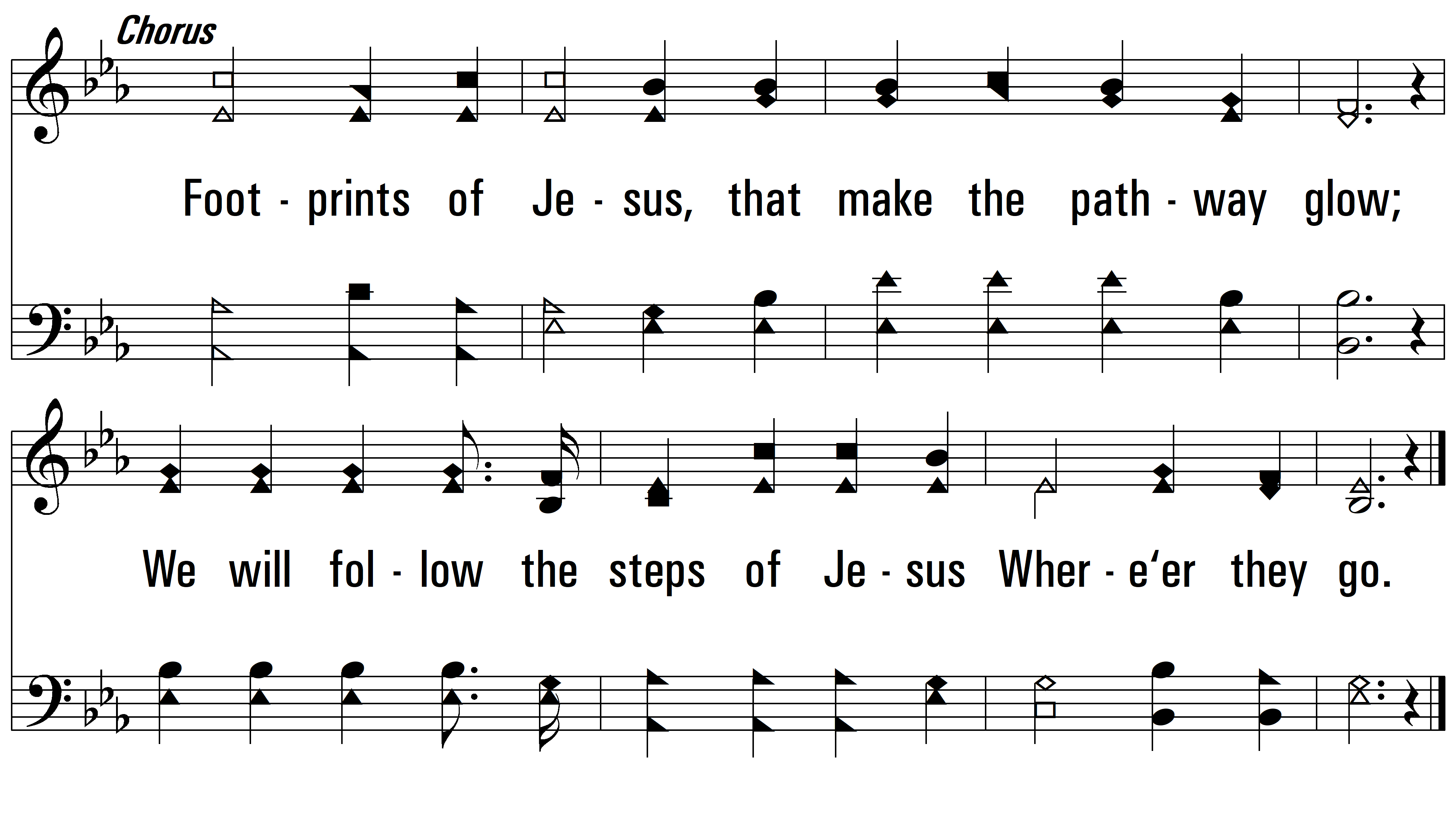 vs. 1
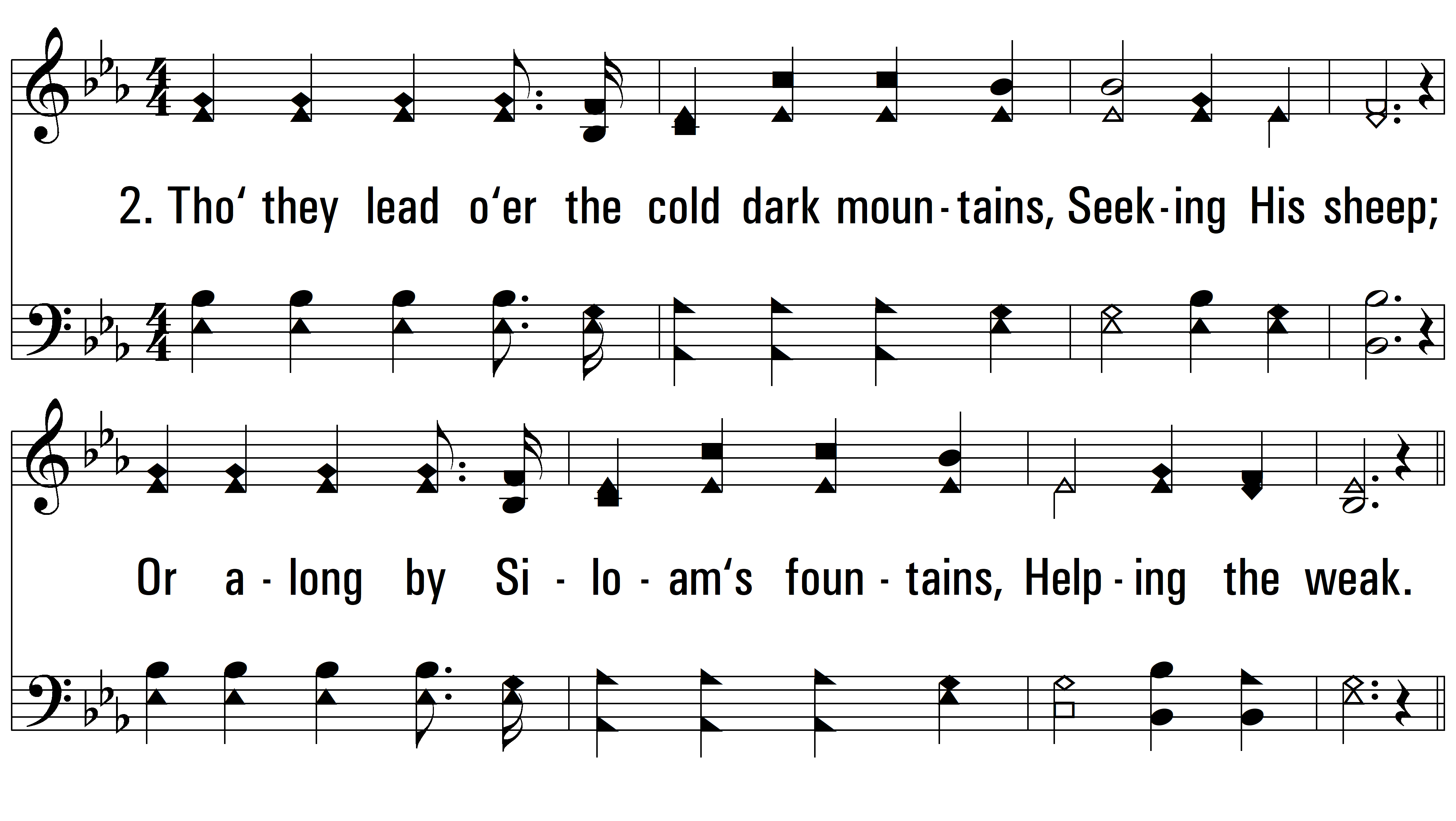 vs. 2 ~ Footprints Of Jesus
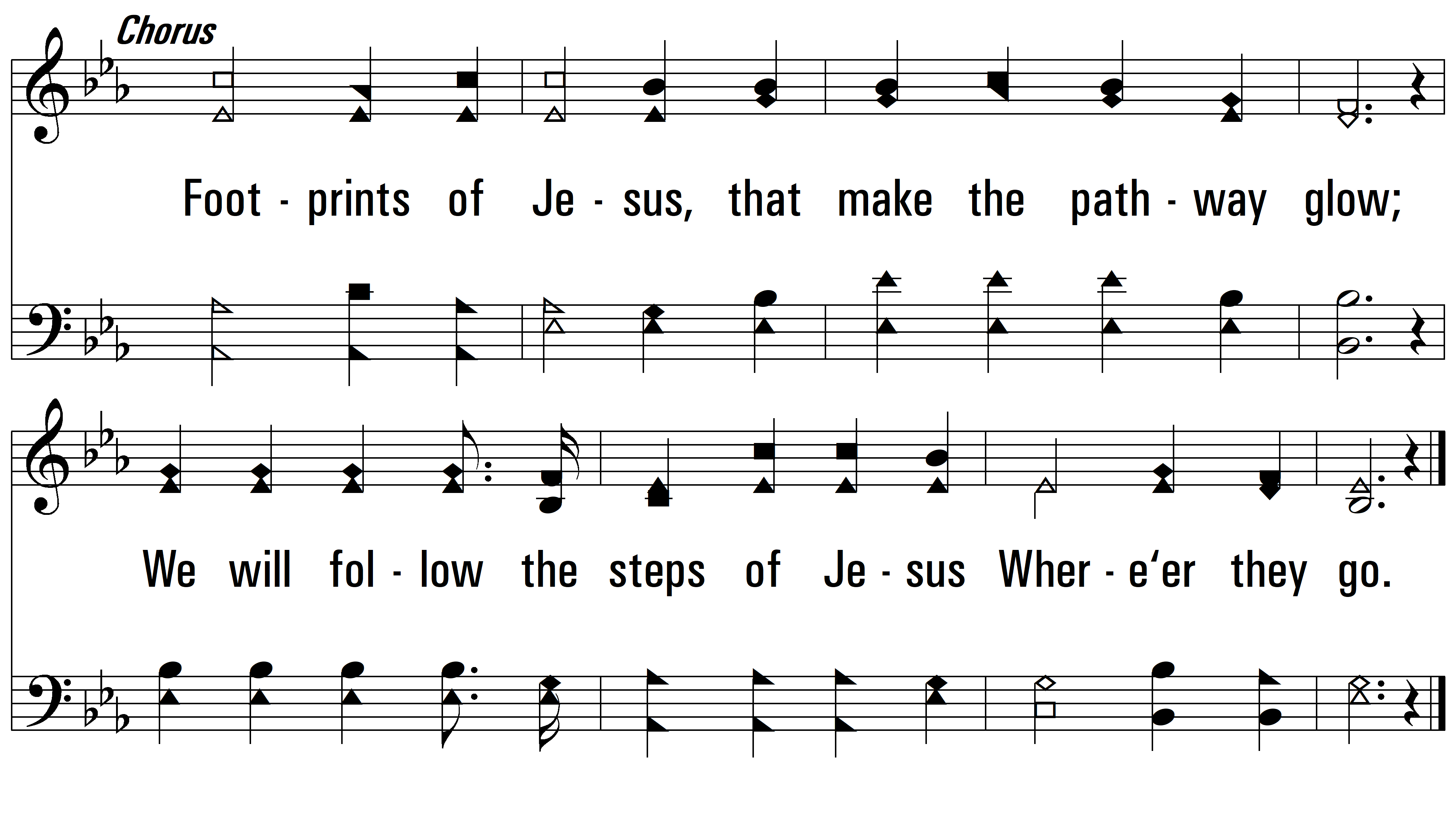 vs. 2
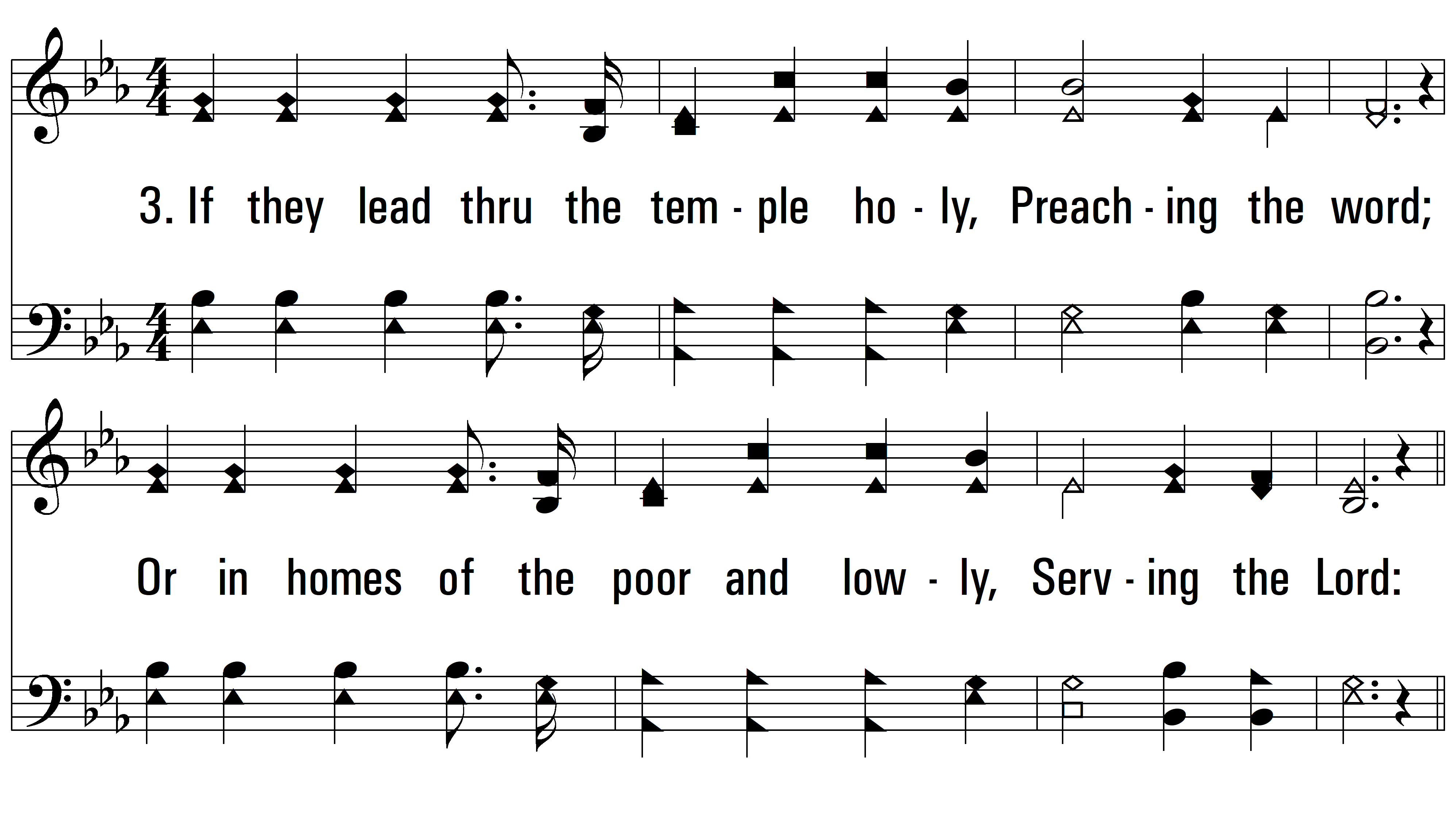 vs. 3 ~ Footprints Of Jesus
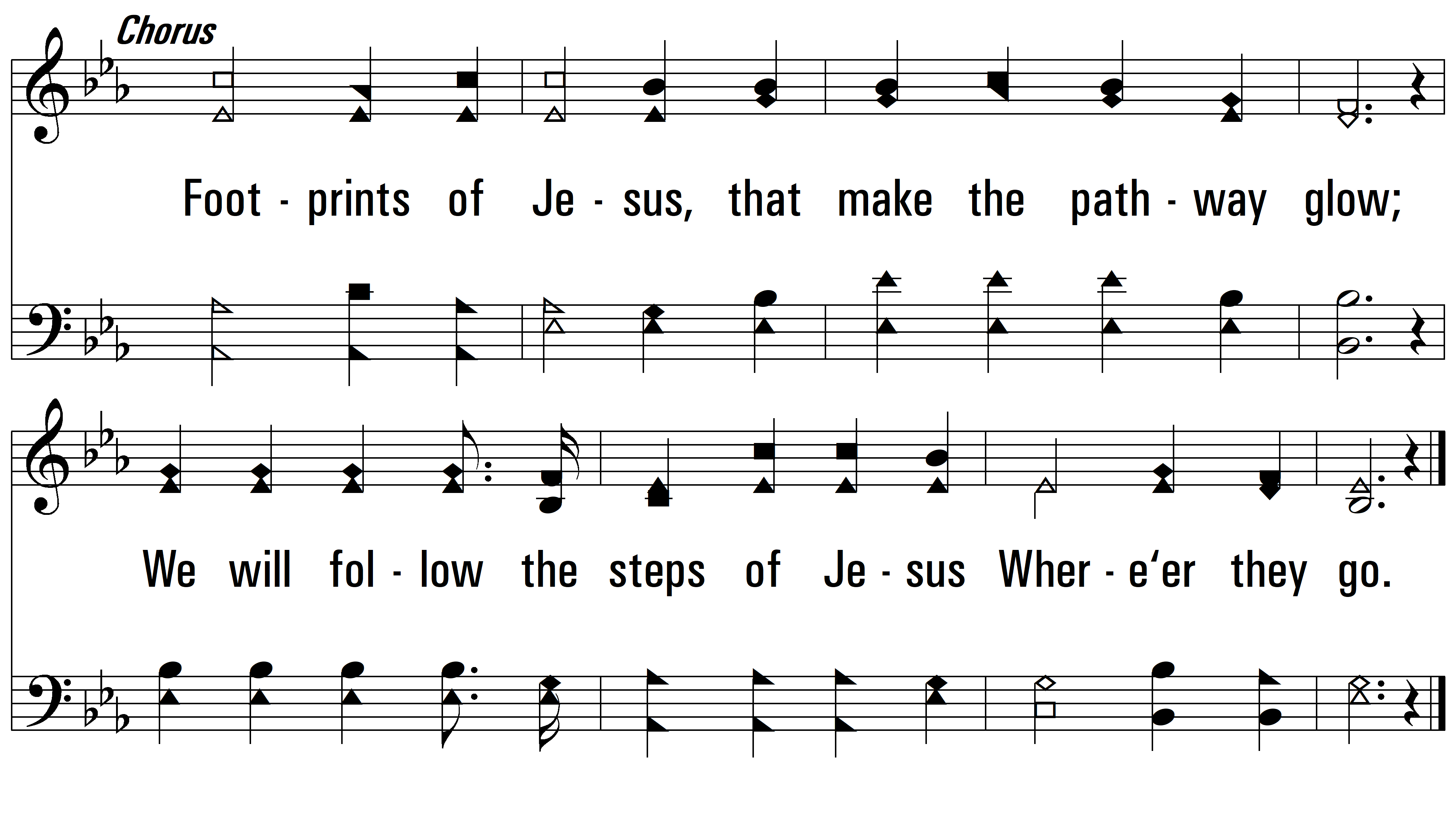 vs. 3
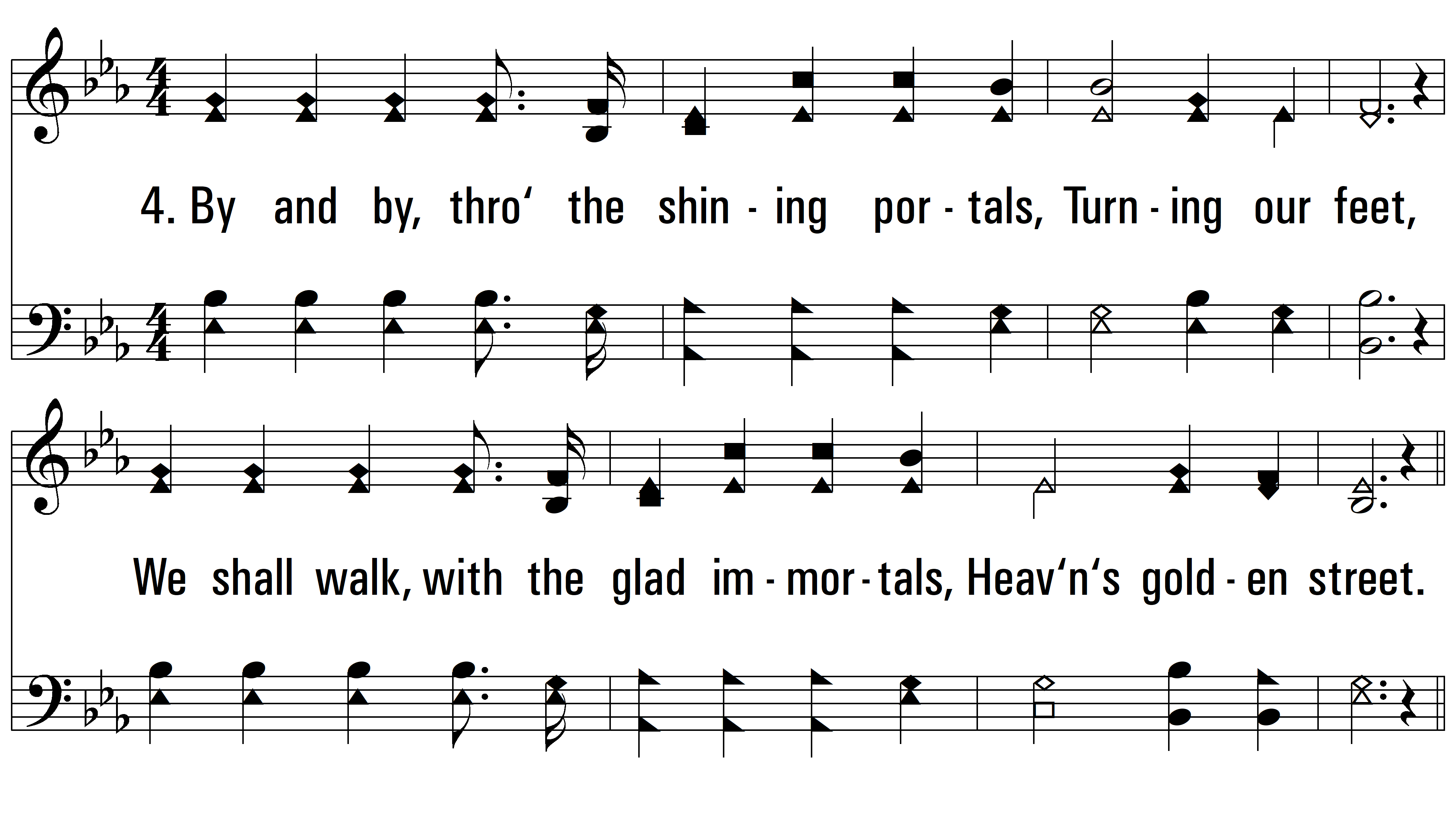 vs. 4 ~ Footprints Of Jesus
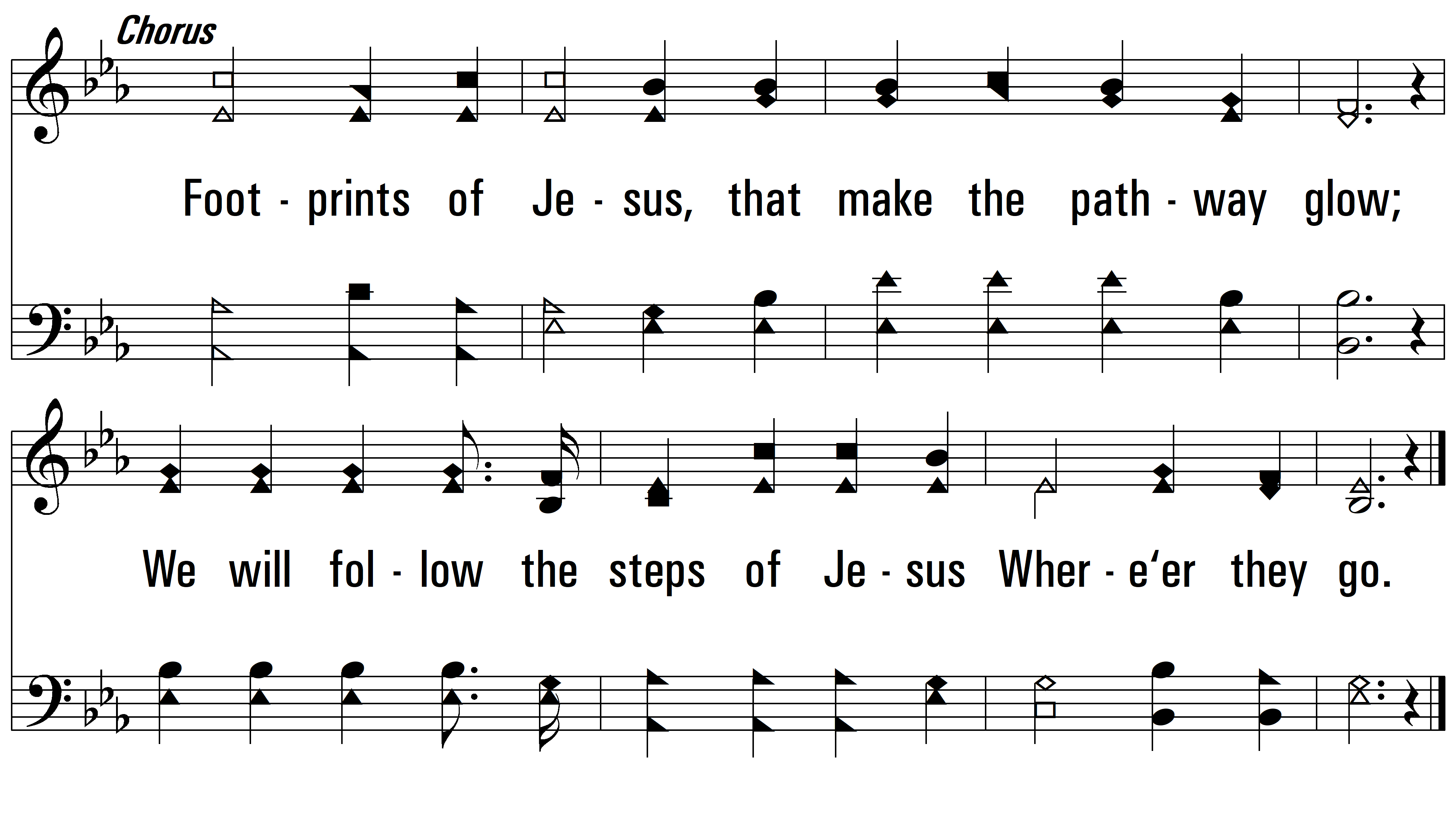 vs. 4
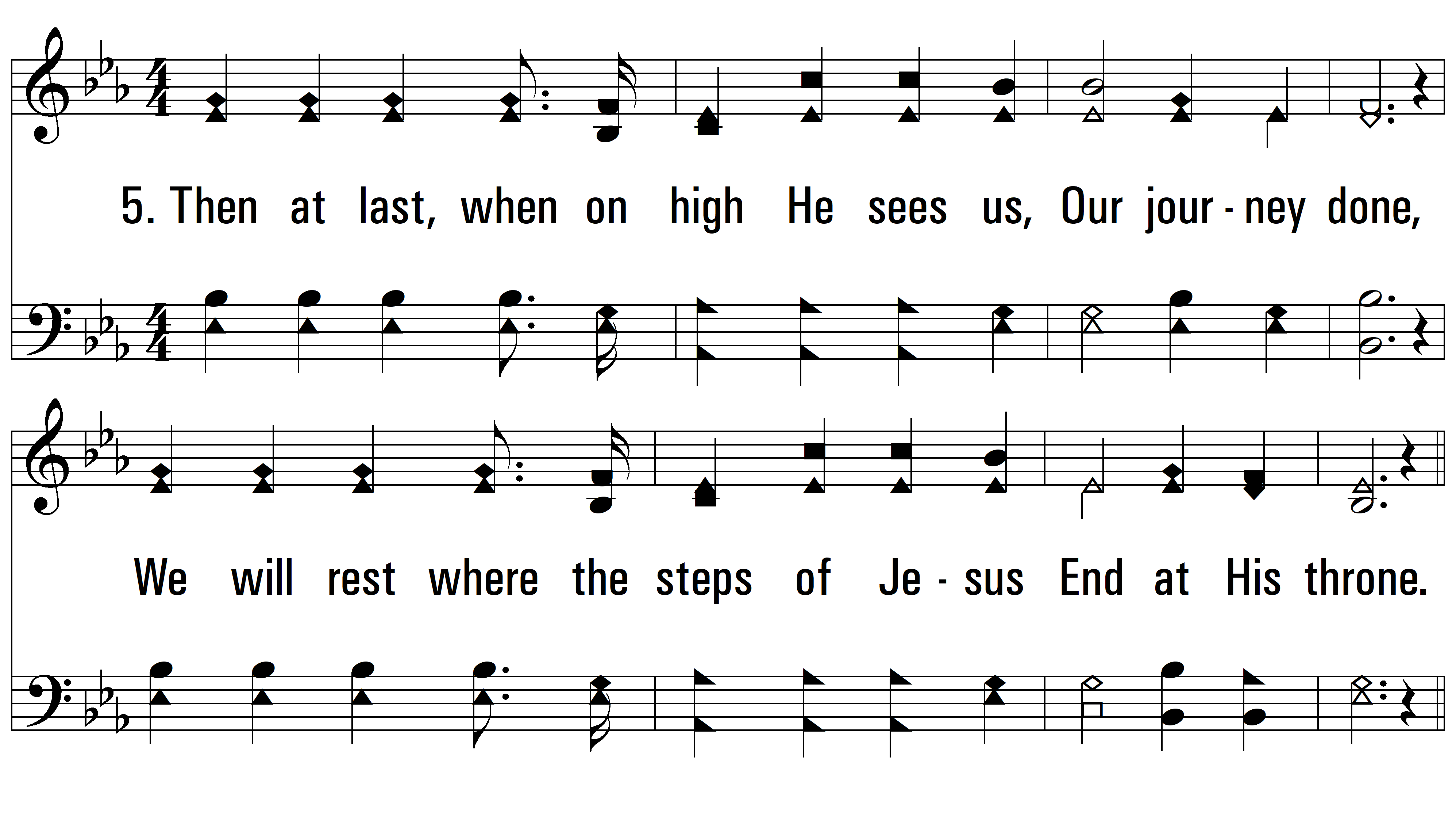 vs. 5 ~ Footprints Of Jesus
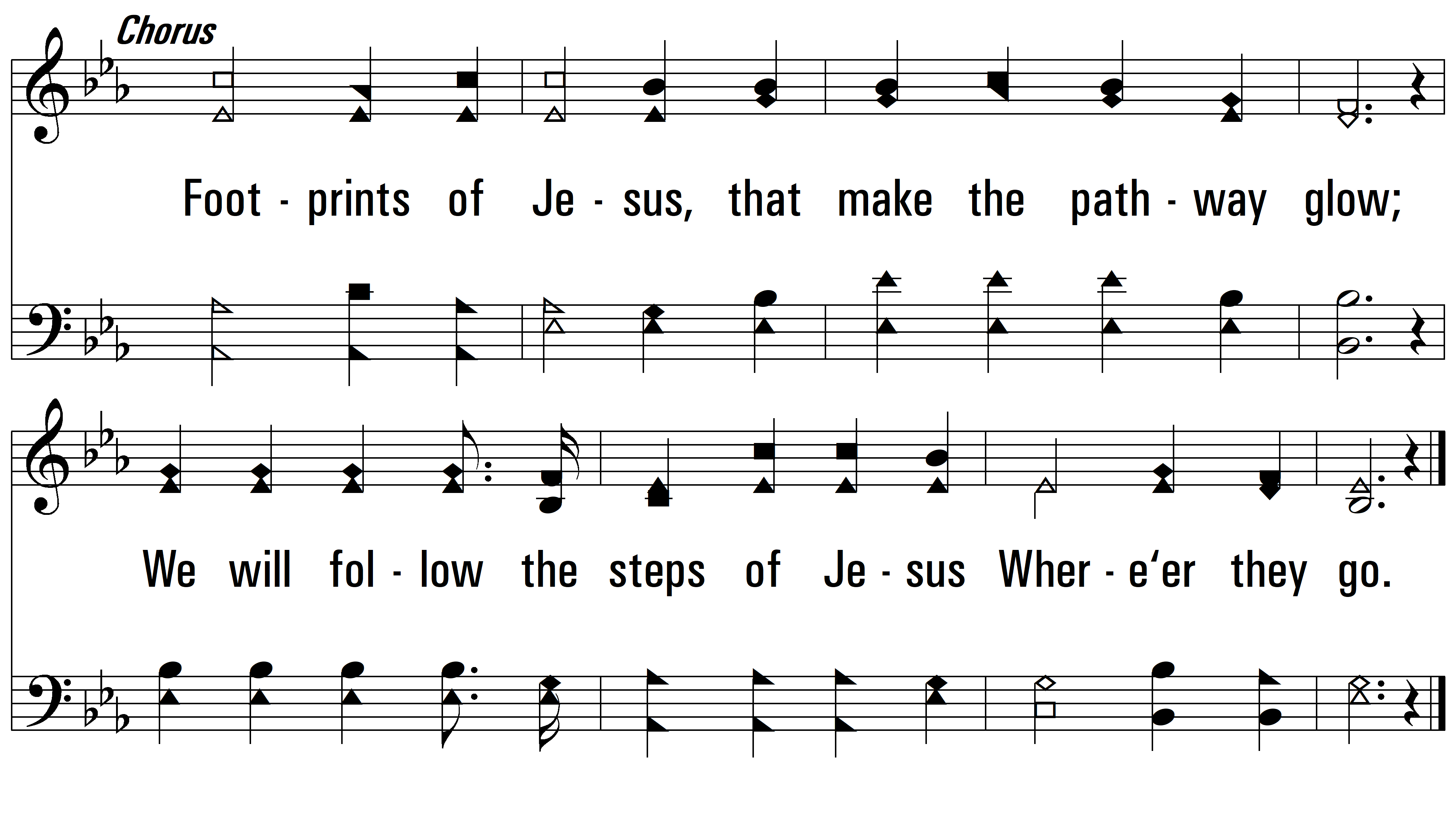 END
PDHymns.com
vs. 5